Title
Name
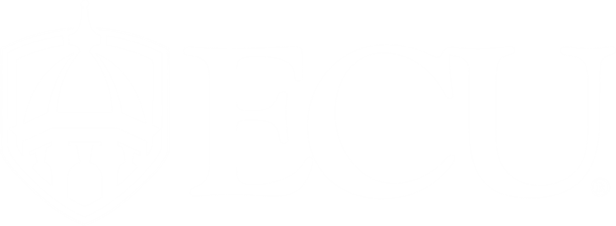 Your Name
Your Department
East Carolina University
Greenville, North Carolina 27858
252.328.5555
Your email address
ABSTRACT
RESULTS
DISCUSSION
INTRODUCTION
REFERENCES
ACKNOWLEDGEMENTS
MATERIALS & METHODS
Figure 1.
Figure 2.